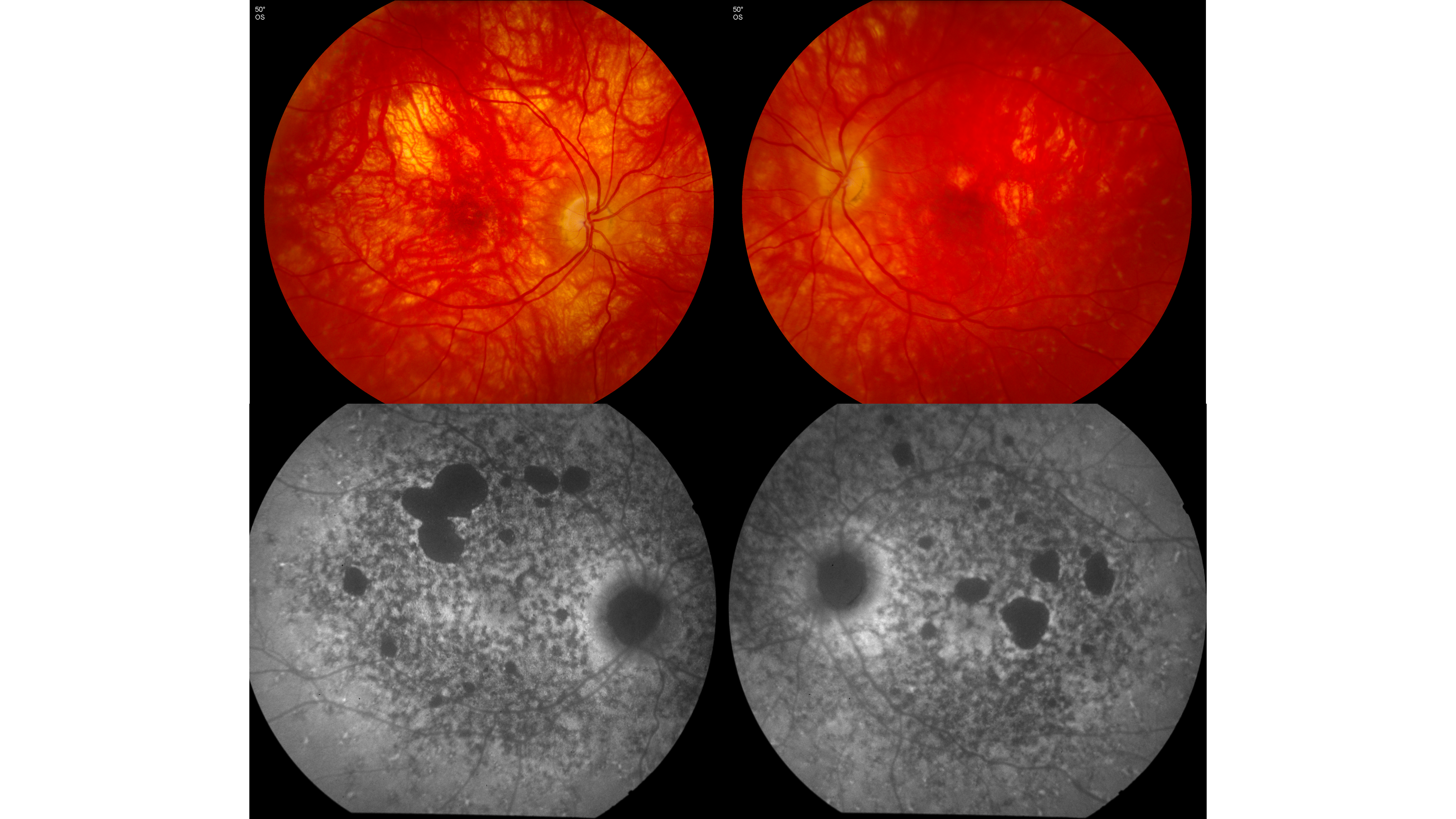 [Speaker Notes: Color fundus photography (CFP)showing macular atrophic changes and fundus autofluorescence (FAF) imaging showing macular speckled hypoautofluorescence with consolidation in the areas of atrophy;  both CFP and FAF are consistent with Stargardt’s Disease.]